#Үйден шықпаңыз
«Балқаш қаласы Абай атындағы №2 лицей» КММҚашықтықтан оқытуды ұйымдастыру туралы ата-аналарға арналған жадынама
#Біз біргеміз
Қашықтықтан оқытудағы ата –ананың  міндеттері:
баламен бірге күн режімін жасау;
жаңа тәжірибені қабылдау;
қажетті құрал- жабдықтармен қамтамасыз ету;
балаға бағыт- бағдар беру;
баланың қолдаушысы, кеңесшісі болу;
сабырлық, шыдамдылық таныту.
Нені ескеруіңіз қажет
сабақ кестесі оқушының жұмыс орнына (көрінетін) жақын жерде болуы керек;
«Балапан» телеарнасынан көрсетілетін сабақтарға уақытылы қосылуы керек;
балаңыздың компьютері (телефоны) толығымен қуатталған болуы керек;
үй тапсырмаларын уақытында  орындап, мұғаліммен кері байланыста болуы керек;
балаңыздың қосымша тапсырмалар орындауын, әдеби кітаптар оқуын қадағалаңыз.
Балаңыз  үшін
арнайы сабақ оқу орны белгіленуі керек;
 сабаққа уақытында (5 минут қалғанда) қосылуы керек; 
оқушы мұғалімнің нұсқауларын қатаң орындауы керек.
Сабақ өтіп жатқанда
бөлмеде қатаң тыныштық сақтап,  сыртқы дыбыстарды өшіруіңіз керек; 

 сабақ уақытында  отбасындағы басқа балалар мен үй жануарларының кедергі келтірмеуін назарда ұстауыңыз керек.
Ата –аналар назарына!
мұғалімнің рұқсатынсыз сабақ уақытын суретке,  бейнетаспаға  түсіруге, жүргізілген сабақты әлеуметтік желілерде жариялауға  қатаң тыйым салынады;
сабақ барысында ата-аналарға араласуға шектеу қойылады;
 сабаққа оқушының қатысуына ата-ананың жауапкершілікпен қарауы маңызды.
Балаңызбен бірге
«SARYARQA» телеарнасы арқылы таңғы жаттығуға қосылу; 
дұрыс тамақтану; 
лицейдің «Кітап- білім бұлағы» атты кітап оқу жобасының белсенді оқырманы болыңыз;
 «Абай- руханияттың алтын қазығы» атты лицейішілік жобаның тұрақты қатысушысы атаныңыз.
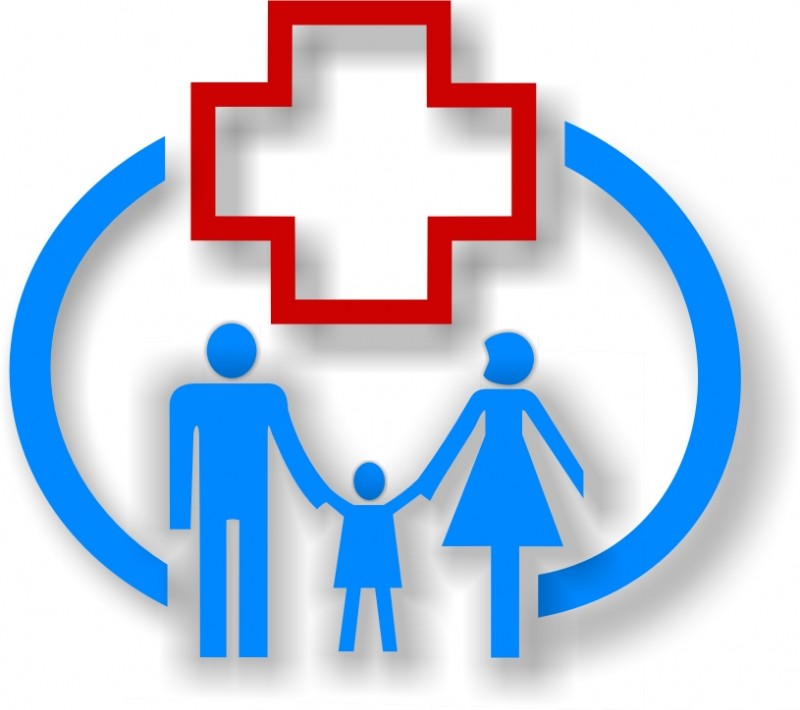 «Өзіңді вирустық аурудан
 қалай сақтауға болады?»
Ауа-тамшылық жолмен берілетін әртүрлі вирусты ауруларды жұқтырудан өзіңізді және өзіңіздің жақындарыңызды құтылуға көмектесетін бес қарапайым ережесі.
1. Жөтелген немесе түшкірген кезде аузыңызды және мұрныңызды майлықпен, 
қол орамалмен жабыңыз.
2. Пайдаланылған майлықтарды қоқыс себетіне тастаңыз.
3. Қол орамал, майлық болмаған кезде, алақанға емес, шынтақ иілісіне жөтелуді үйреніңіз, өйткені әдеттегідей ауызды алақанмен жабу жұқпаның қолдар және тұрмыс заттары арқылы таралуына әкеледі.
4. Қоғамдық жерлерде айналадағы адамдарға жұғу тәуекелдігін азайту мақсатында жөтелі бар ауруларға медициналық бетперде тағып жүру ұсынылады.
5. Қолдарыңызды жылы сумен жуыңыз, қолдарды тазалау үшін спирттік негіздегі заттарды пайдаланыңыз және қолдарыңызды еріндеріңізге, мұрныңызға және көздеріңізге тигізбеуге тырысыңыз.
	Бұл ережелер әсіресе көп адамдар жиналатын қоғамдық жерлерде аса маңызды (бизнес-орталықтар, сауда нүктелері, жабық үлгідегі жаппай ойын-сауық өтетін жерлерде және т.б.), сондай-ақ қоғамдық көлікте, балалар мен ересектер жаппай болатын жерлерде – мектепке дейінгі балалар және мектеп ұйымдарында, білім, медицина мекемелерінде және т.б.).
		Бұл бес ереже Сізге денсаулығыңызды сақтауға көмектеседі!
Елімізде болып жатқан жағдайларға түсінушілікпен қарап, ертеңгі болашағымыз үшін балаларыңыздың үйден шықпай білім алуында
            бізбен бірге болыңыз.